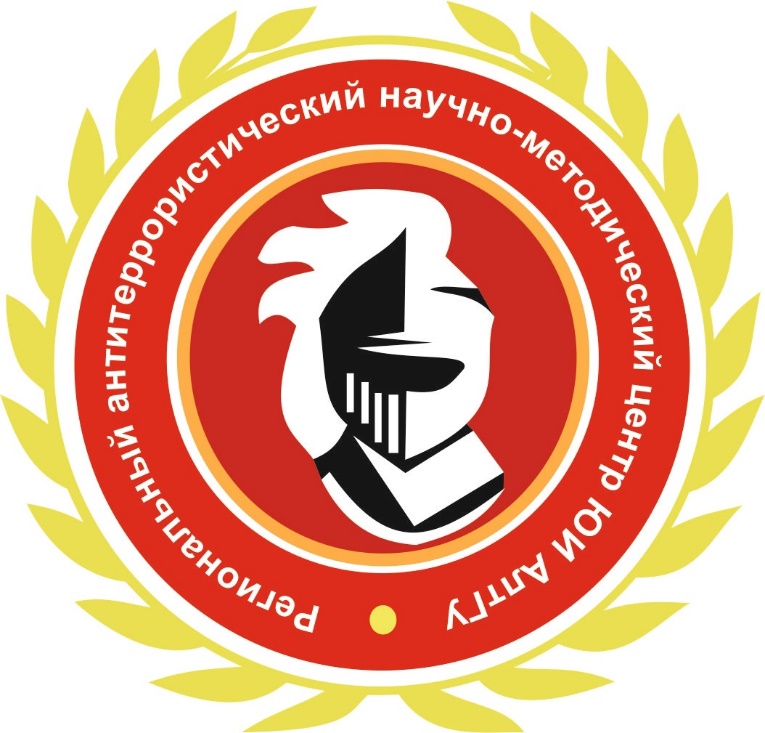 Антитеррористический центр ЮИ АлтГУВолонтерский отряд «Антиэкстремизм»
МЕХАНИЗМЫ И СПОСОБЫ ВОВЛЕЧЕНИЯ МОЛОДЕЖИ В ДЕСТРУКТИВНЫЕ СООБЩЕСТВА
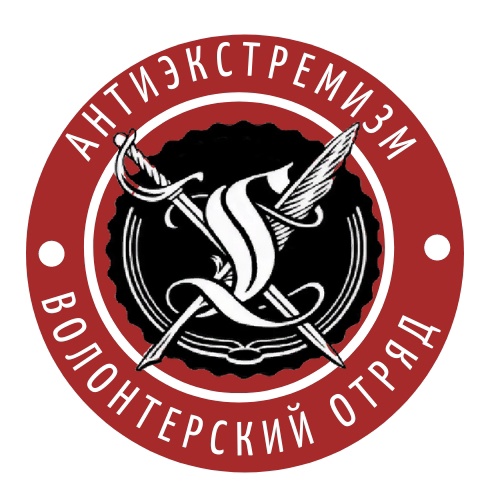 Для создания презентации использовались материалы 
ГБУ ДО ЦППМСП Московского района, г. Санкт-Петербург
Молодежные	движения	деструктивного	характера	–	это	неформальные  движения,
разрушающие	личность	молодого	человека,	подменяющие	его	понимание  традиционных ценностей.


Опасность молодежных групп деструктивного характера:
-Разрушительно действуют на сознание и нравственность молодых людей
-Пропагандируют противоправное поведение
- Формируют у несовершеннолетних отрицательное отношение к закону
Маркеры вовлечения обучающихся  в деструктивные группы:
Изменение внешности
Изменение эмоционального состояния и его неустойчивость
Преобладание в мировоззрении обучающихся идей неравенства, дискриминации,  возмездия и наказания за несправедливое отношение
Агрессивное поведение
Использование сленга, относящегося к определенной деструктивной идеологии
Смена привычного образа жизни
Демонстрация оружия или предметов, которые могут использоваться как оружие
Безразличие к учебной, групповой и общественно-полезной деятельности  Скрытность в отношении ежедневной занятости и планов
Систематические пропуски учебных занятий
Общие маркеры вовлечения обучающихся
в деструктивные сообщества в сети Интернет:
Резкое изменение данных личного профиля в социальных сетях
Подписка на группы и сообщества в социальных сетях, посвященные деструктивной  идеологии или движению
Публикация и репостинг материалов, отражающих содержание идей деструктивного  сообщества
Публикация статусов, выражающих агрессию или содержащих отсылку к  деструктивному движению
Новые друзья в социальных сетях, разделяющие интерес ребенка к деструктивной
идеологии
Ограничение доступа к Интернет - аккаунту
Основные факторы риска возникновения асоциальных  подростковых групп деструктивной направленности:
деформация семейных отношений;
недостатки в учебно-воспитательной работе образовательных учреждений  и организаций;
нарушение конструктивного взаимодействия подростков и молодёжи с  социальной средой и, в связи с этим, появление первичных форм;
дезадаптации и девиации, отсутствие у несовершеннолетних твёрдых  нравственных взглядов и убеждений;
перенос общественно-организаторской и коммуникативной активности
подростков в сферу свободного общения, которое носит поисковый характер, что  увеличивает неформальный, стихийно возникающий, неорганизованный  асоциальный характер деятельности и отношений;
постепенное отчуждение несовершеннолетних от первичных социально полезных
групп (семьи, класса, студенческой группы и др.).
Основные факторы риска возникновения асоциальных  подростковых групп деструктивной направленности:
Личностные особенности несовершеннолетних:
повышенная внушаемость
трудности формирования жизненных ориентиров и ценностей;
переживание собственной неуспешности;
трудности самопонимания, отсутствие адекватной самооценки;
отсутствие позитивных жизненных целей;
отсутствие умений взаимодействовать с окружающими;
неустойчивость эмоциональной сферы и др.
Распространение идеологии деструктивизма и вовлечение  подростков в группы деструктивной направленности:
Интернет:
Социальные сети и информационные порталы («ВКонтакте», «Фейсбук»,
«Медуза» и т. п.)
Интернет-сообщества, тематические форумы (например, «Привет со  дна», «Группа смерти» и др)
Интернет-игры (например, «Большая игра. Сломай систему! и др).
Флешмоб-технология
Организация и проведение акций по флешмоб-технологии практически не
подпадают под действие законодательства РФ.
Высокий уровень скрытности, что осложняет их своевременное выявление  и предупреждение.
Основные деструктивные течения в социальных сетях:
Кибербуллинг(травля), троллинг
Экстремизм, политизированные деструктивные движения  3.Наркомания, педофилия, извращения
Опасные игры и «Челленжди»
Опасные субкультуры (Скулшутеры, А.У.Е, ультрадвижение)  6.Магнипулирование сознанием, шок-контент
Идеология деструктивных движений:
Быть убийцей/преступником –круто
Причинять другим страдания –приятно и весело
Деструктив делает	твою жизнь ярче
Обесценивание чужой и собственной жизни, жизни общества в  целом
Уровень вовлеченности подростков в деструктивные течения  в социальных сетях растёт.
Деструктивные движения социальных медиа
Ультрадвижение –ультрас, А.У.Е, околофутбола, лесное движение,  хулиганы и т.д. - вовлечено около 6 млн. пользователей ( вовлечено  около 1 млн. подростков)
Анархизм	– вовлечено 697 тыс. пользователей
Девиантное поведение, в том числе шок-контент вовлечено 630  тыс. пользователей
Убийства, серийные убийства, пытки –группы о маньяках,  серийных убийцах –вовлечено около	300 тыс. пользователей
Сатанизм-вовлечено более 150 тыс. пользователей  6.Наркомания - вовлечено более 80 тыс. пользователей  7.Нацизм -вовлечено более 48 тыс. пользователей  8.Скулшутинг –более 18 тыс. пользователей
Деструктивному воздействию подвергается около 5 миллионов	подростков.
Особенность вовлечения в
деструктивные сообщества в социальных сетях :
«Укороченный» путь.
Объекты вовлечения либо сами приходят в данные сообщества на  основе социально-психологических установок (мода,интересы,
проблемы).
Оказываются в зоне внимания кураторов сообществ, благодаря  размещению на своих страницах соответствующего контента  (цитаты, мотиваторы и др.).
Приглашаются в данные сообщества друзьями.
«Массовость» (процесс обретает «вирусный характер»).
Особенности деструктивных групп в социальных сетях:
Большинство групп и движений взаимосвязаны
После закрытия колумбайн-групп информацию о скулшутерах  стали публиковать крупные группы, посвященные маньякам и  убийцам.

Деструктивные группы перекрёстно опыляются
Каждая из деструктивных групп продвигает не только свою  идею, но также продвигает и рекламирует идеи других  деструктивных течений.
Особенности деструктивных групп в социальных сетях:
Основной канал –имиджборды
Имиджборд (англ. image board, «доска для изображений», также чан от  англ. Channel) — тип форума с отсутствием регистрации и организацией  общения раздело-тредовым способом.
Имиджборды публикуют все существующие в социальных медиа  деструктивные идеи и образы и зачастую сами создают новые.
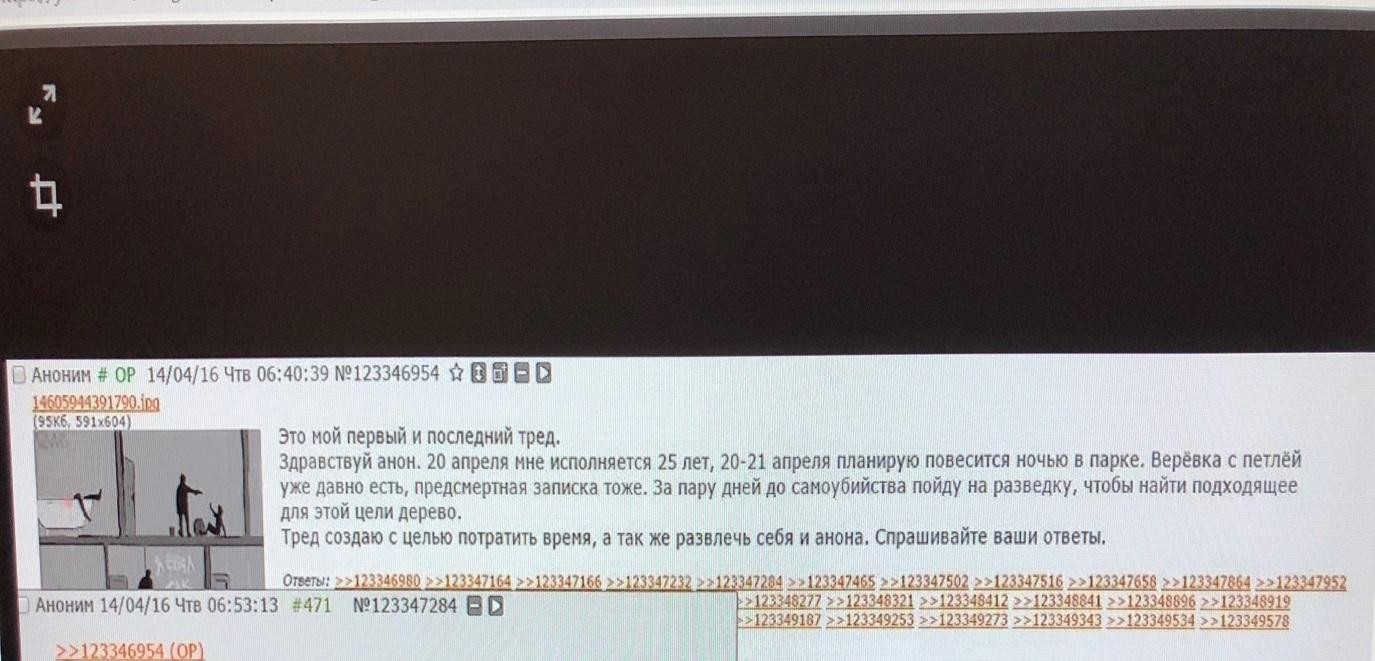 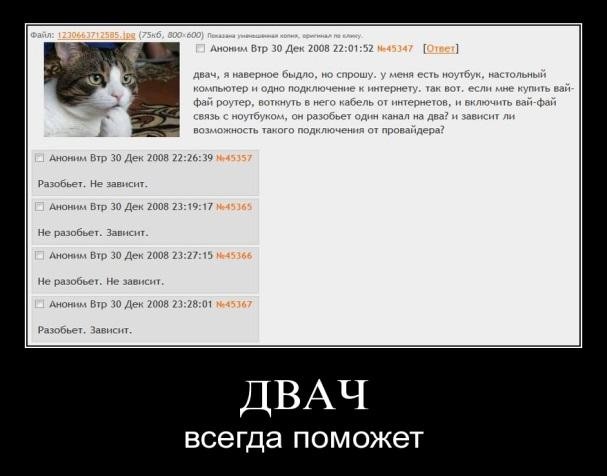 Особенности деструктивных групп в социальных сетях:
Администрация/лидеры организовывают конкурсы, игры и  флешмобы деструктивного содержания или имеющие
деструктивные цели.
Одни и те же аккаунты являются администраторами  разных деструктивных групп в одной/сходной тематике и  имеют связь с другими администраторами и группами  одной/сходной тематике
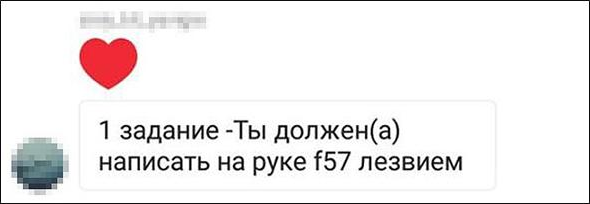 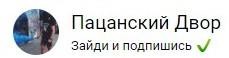 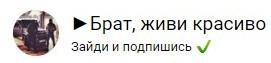 283413
подписчик  ов
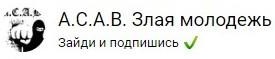 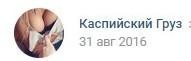 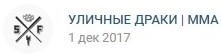 Особенности деструктивных групп в социальных сетях:
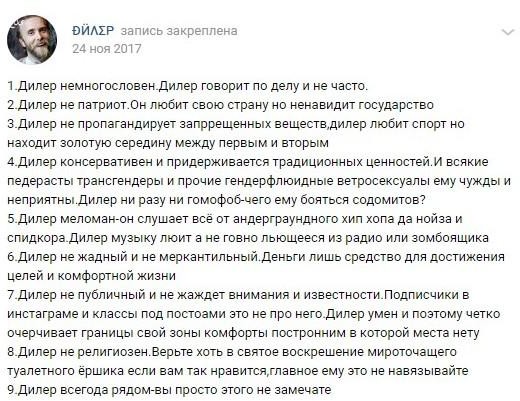 В группе существуют специфические регулируемые  правила поведения (возможно основывающиеся на  общих правилах течения)
Существование лидера/кумира/идола,
без доступа к достоверной о нем информации,  с возможностью искажать факты его жизни,
содержание его высказываний и т.п.;
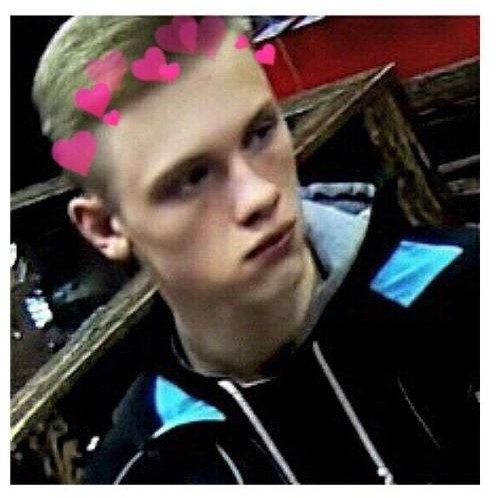 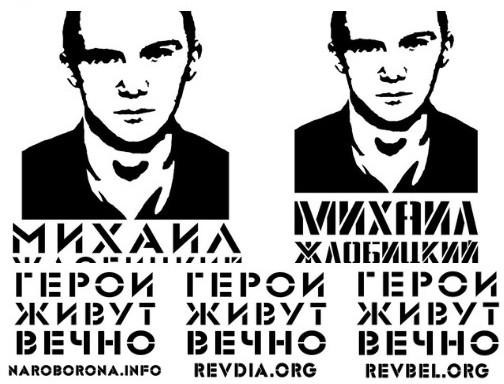 Особенности деструктивных групп в социальных сетях:
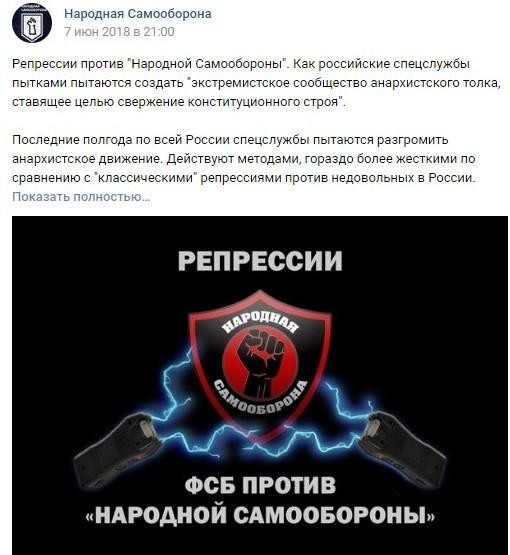 Формирование тоталитарного мышления, которое  заключается в разобщении мы – группа, они – все  остальные; подчеркивание исключительности и
позитивности «мы», и ничтожности и негативности
«они».
Подмена и искажение понятий и ценностей
(на искаженные понятия и ценности группы) в пользу  понятий и ценностей группы/течения.
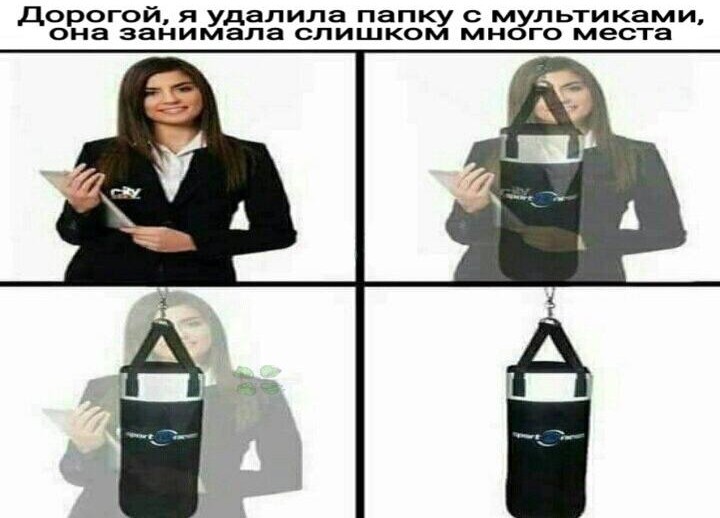 Особенности деструктивных групп в социальных сетях:
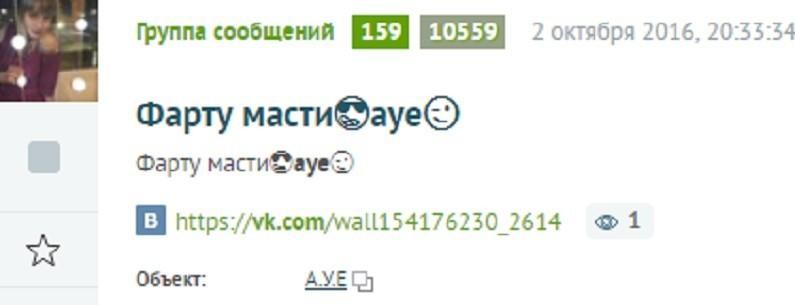 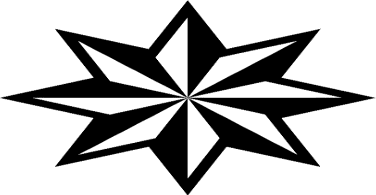 Использование специфического сленга, символики,  гимна, девиза и т.п.
Приписывание группе/течению романтизма, красоты,  эстетичности; сопровождение негативного  содержания позитивным фоном (например: видео  убийства в сопровождении веселой шуточной  мелодии)
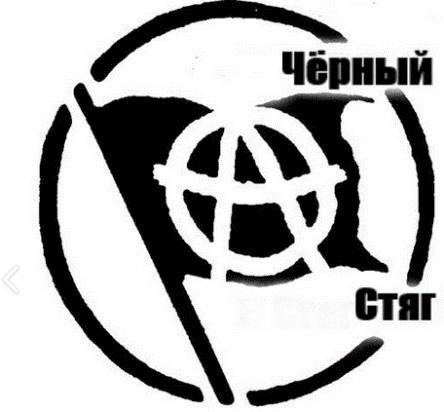 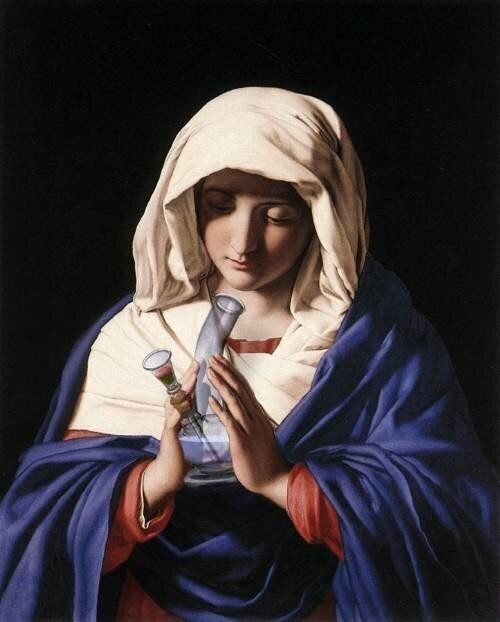 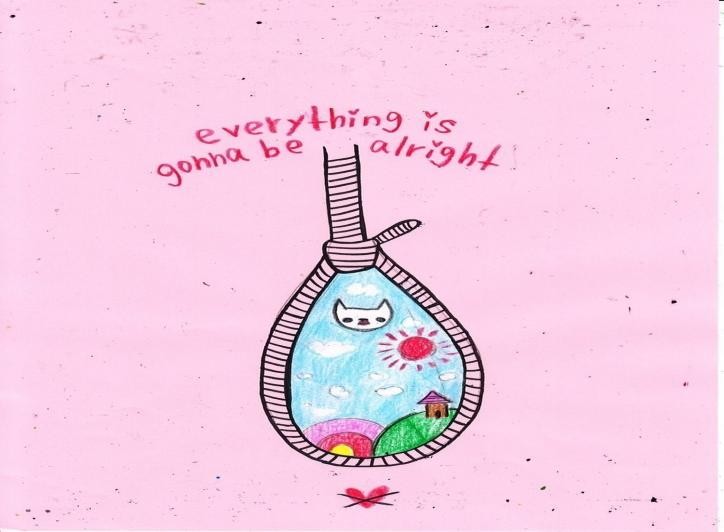 Особенности деструктивных групп в социальных сетях:

Предоставление возможности состоять в  братстве или группе для избранных;
возможность получить знаки отличия  (имя/кличку/номер/виртуальный портрет и  т.п.)
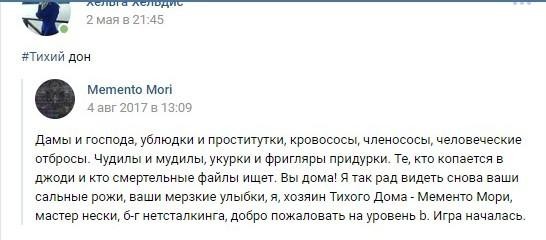 Деструктивные движения пропагандируют насилие  как способ избавления от напряжения
Итогом	распространения	деструктивных	идей	и	движений	должен	стать
перевод	активности	в	объективную	реальность,	где	те,	кто	готов
«бороться», будут совершать те деструктивные действия, о которых им  скажут руководители.
Поведенческие паттерны в деструктивных движениях: 
 
подростками	норм	морали	и	ключевых	человеческих
1.Обесценивание  ценностей.
2.Выраженная	симпатия	подростков	к	антигероям,	антидвижениям	и
всему, что можно назвать «темной стороной» (зло).  3.Стремление подростков к разрушению на всех уровнях.  4.Склонность подростков действовать по шаблону.
Техники вовлечения подростков , которые используют
Интернет -сообщества, специализирующиеся на  контенте, популяризирующем идеи насилия :
мифотворчество (романтизация, героизация), например, куратора «синего кита»  Филиппа Лиса или стрелков Харриса и Клиболда;
элитарность («не такой как все»);
геймификация (игровые механизмы);
челленджи (дух соревнования);
«запретный» контент;
конфликт поколений («взрослый мир – плохой мир»);
аккумулирование негативизма («весь мир против тебя», «государство – зло» и  т.п.);
закрытая общность («брат за брата»)
возможность бесплатного визуального оформления «аватарки» – собственной
фотографии в социальной сети, что делает рекламу как Интернет-сообщества, так  и дает возможность показать участнику солидаризацию с идеями данного
сообщества.
«Воронка вовлечения»
Открытые группы по темам
(самоубийства, травля, депрессия): общая информация,  пропаганда темы.
Группы для «своих». Конкретное течение в теме.
Задания.
Субкультура, которую надо соблюдать, чтоб быть
«своим».
Группы для тех, кто «созрел». Условия вступления.  Надо выполнять задания. Появляется иерархия власти.
Закрытые чаты и личные сообщения для «созревших».
Реальный статус в реальном мире.
Подготовка в действиям.
Выполнение заданий в реальном мире.
Создаётся ощущение близости, повышается статус в
группе. Даются бонусы
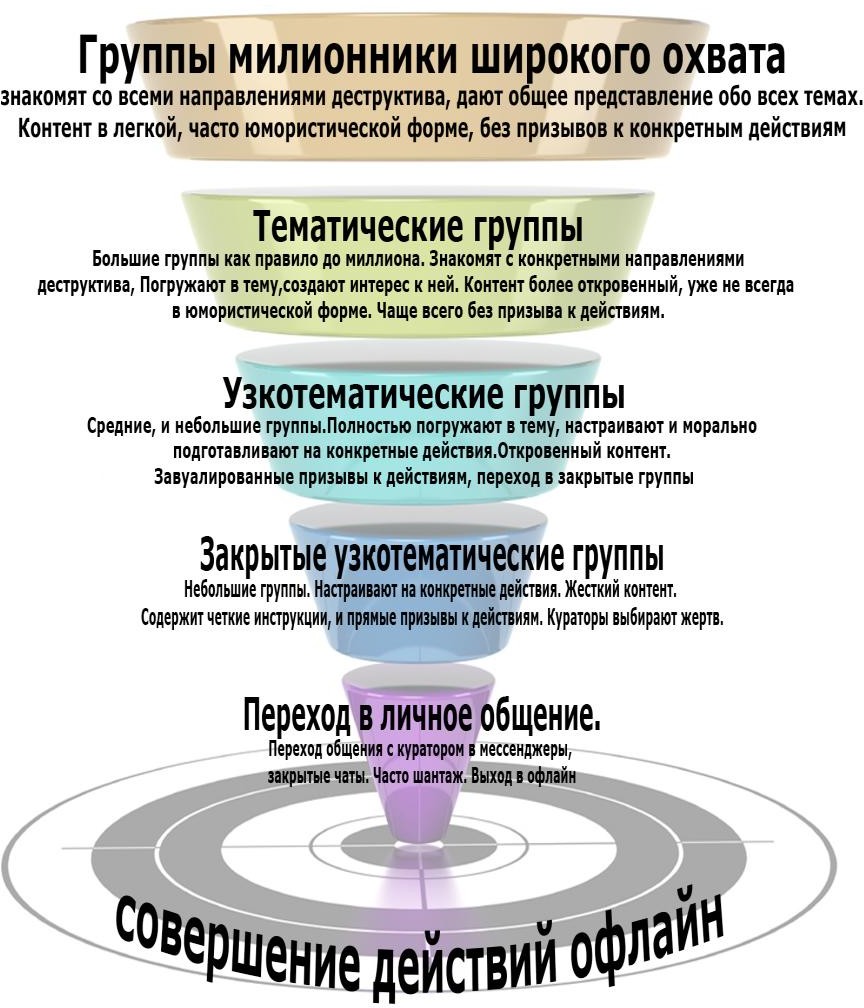 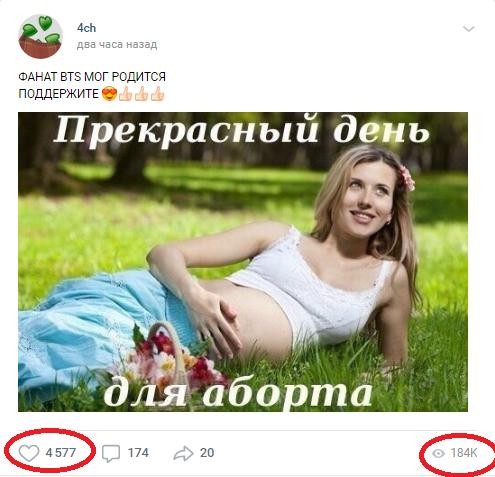 Открытые группы по темам –в форме юмора  даётся представление обо всех видах
деструктива.
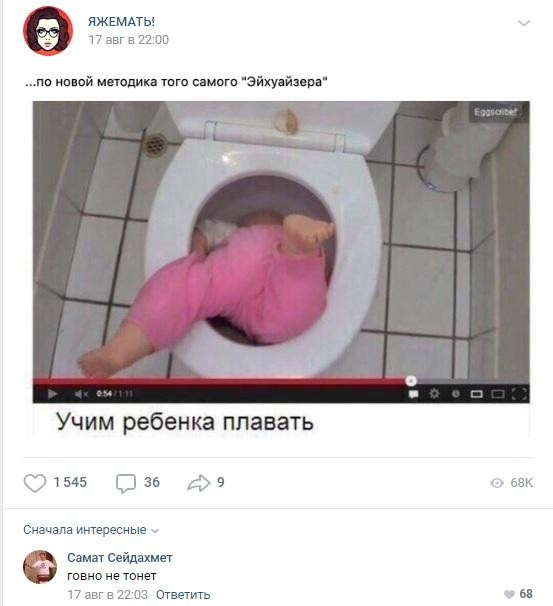 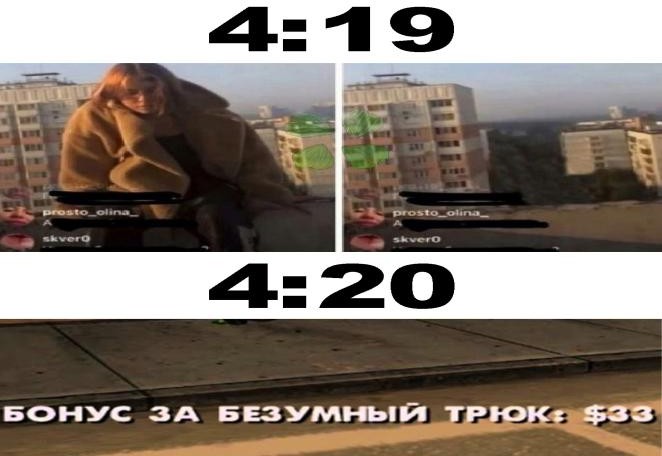 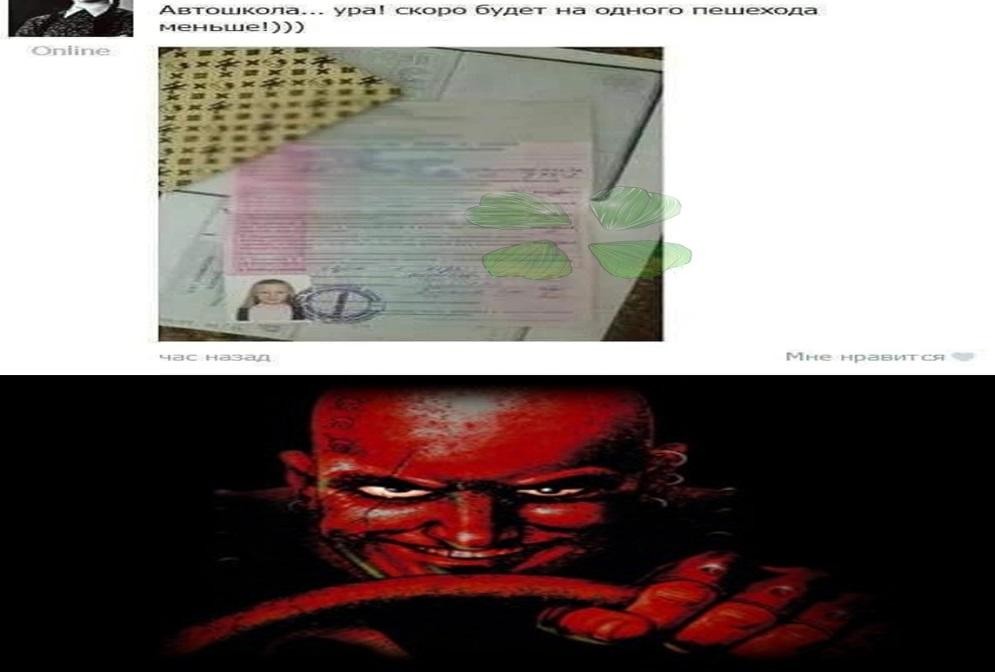 Далее подросток уходит в узкотематическое  какое-то направление групп, потом в
закрытые группы, и там уже идет
профессиональная обработка и настрой на
действия.
«Страшные истории» или «крипипаста»
Это история садистского убийства, описанного во всех страшных  подробностях, и особенность этих историй в том, что  маленького читателя обычно ставят на место убийцы, а не  жертвы. Смысл крипипасты - это сочинение своих авторских  историй в садистском стиле.
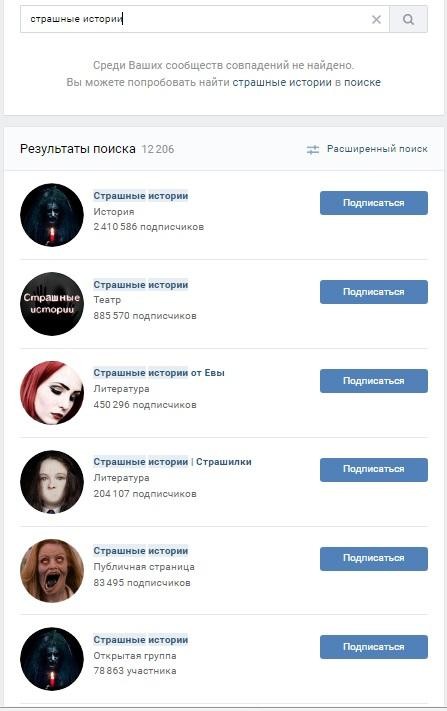 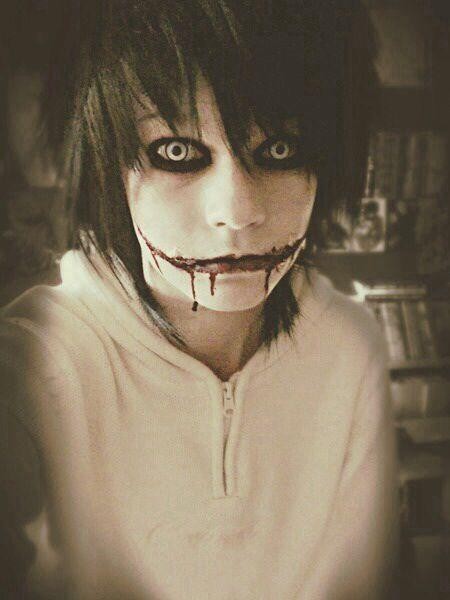 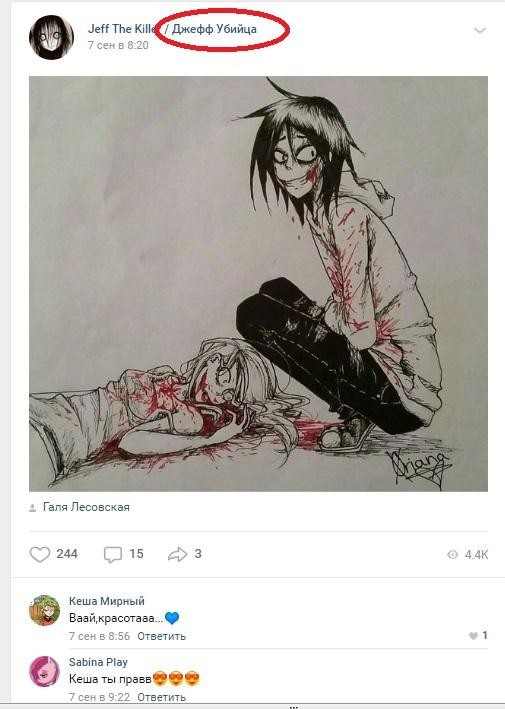 Депрессивно-суицидальный контент
1.Верх воронки
Контент навевает печаль.
Ребенок привыкает к таким картинкам.


4.Подписывается на группы с конкретным  депрессивным контентом.

Далее подписывается  на группы с более резким
депрессивным контентом.

Подписывается на закрытые группы
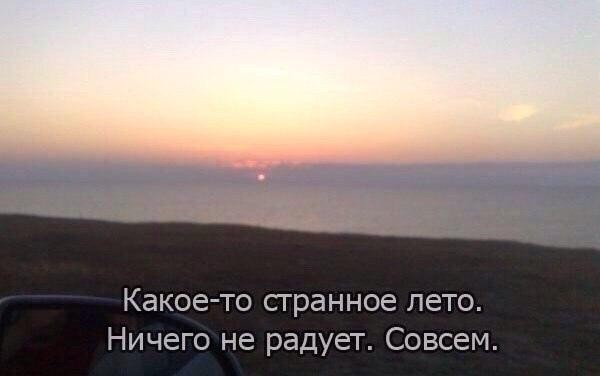 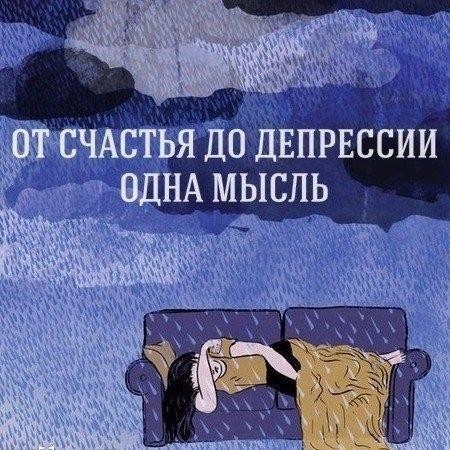 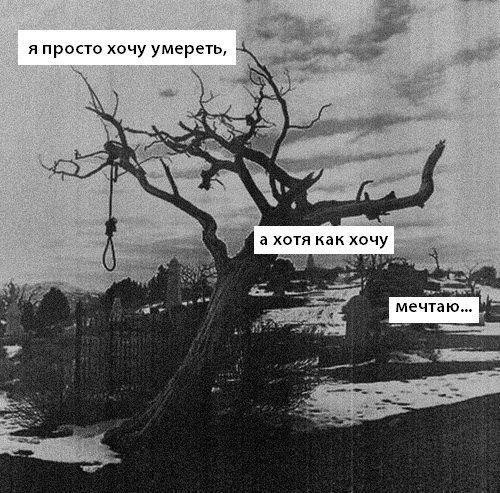 Сообщества анорексии
Внушают	детям	и	подросткам	противоестественные,	извращенные
представления о том, что такое красота.
Отличить	их	от	сообществ	людей,	желающих	просто	похудеть,	ребенок	как  правило не может, и они под них очень часто мимикрируют.
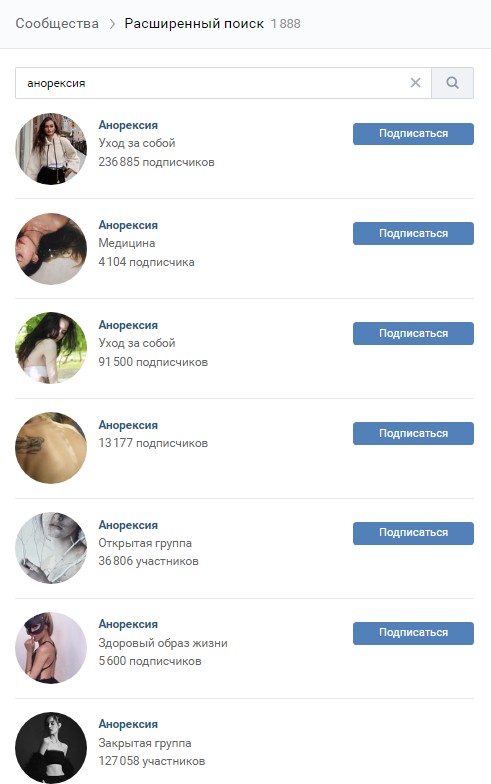 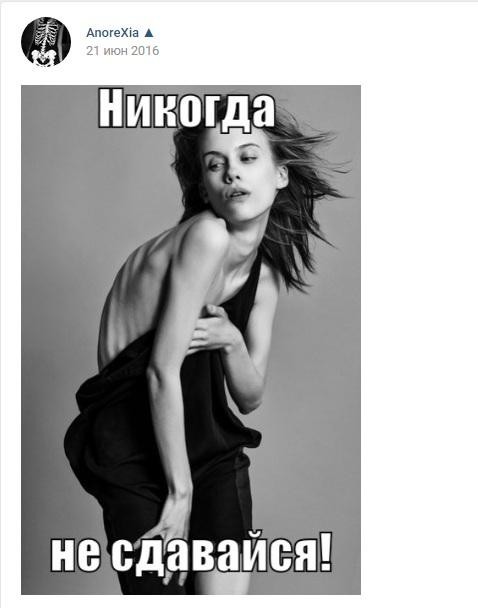 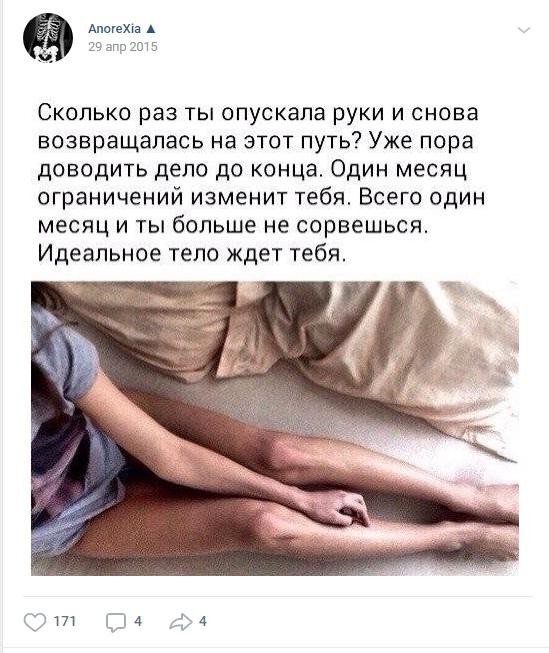 Аниме
Аниме:
Сериалы для детей (жанр кодомо)
«Взрослое» аниме (сэйнэн и дзёсэй
Анимэ - самая большая воронка вовлечения во все виды деструктива, которые сейчас  есть в интернет-сети.
Чем же опасна субкультура аниме?	Зависимость, жестокость,	тема смерти
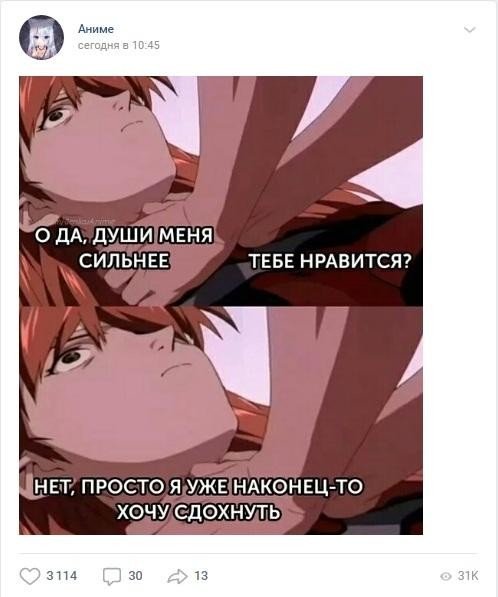 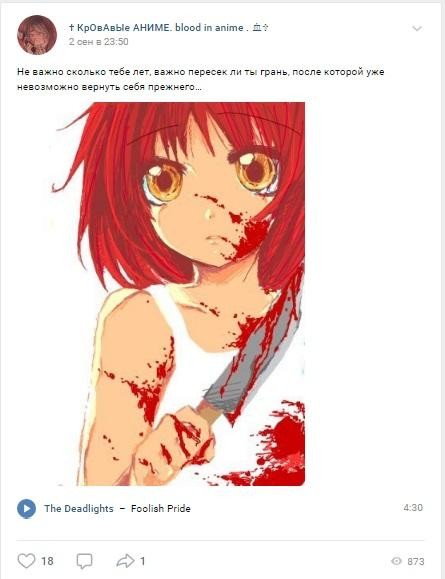 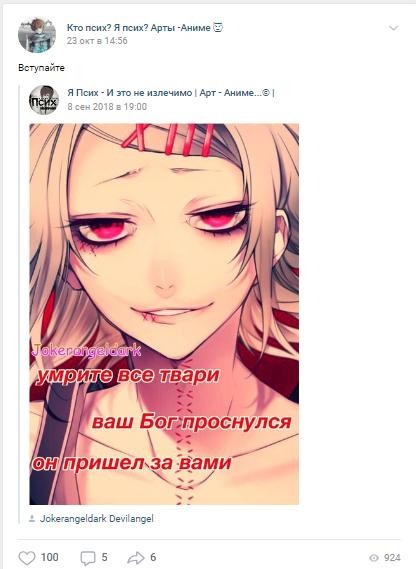 «Колумбайнеры»
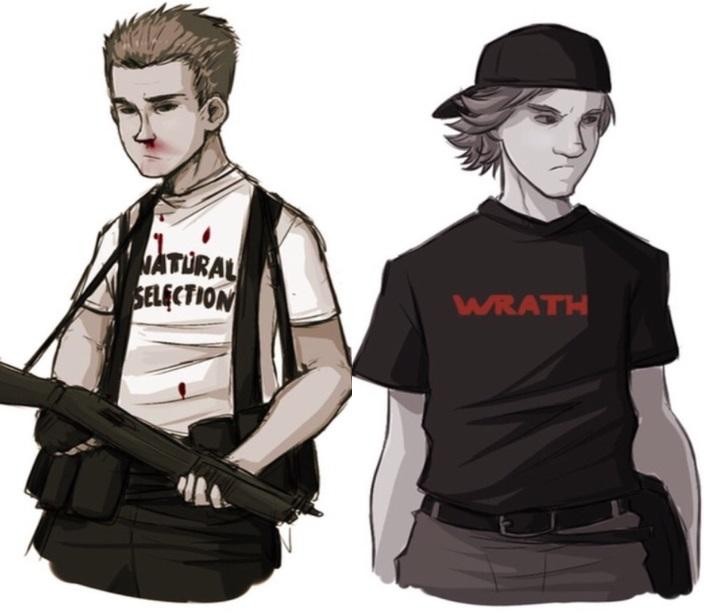 В
рамках
данной
внешний	образ,	поведение	и	т.п.	данных
субкультуры	ее	члены	стремятся
воссоздать
преступников;	оправдывают	их	действия
и	формируют
мифологию, связанную с этим событием.  Основные мотивы мифологии:
1.Преступление было возмездием «элитарным»  группировкам в школе и отмщением за всех непопулярных в  школе учеников.
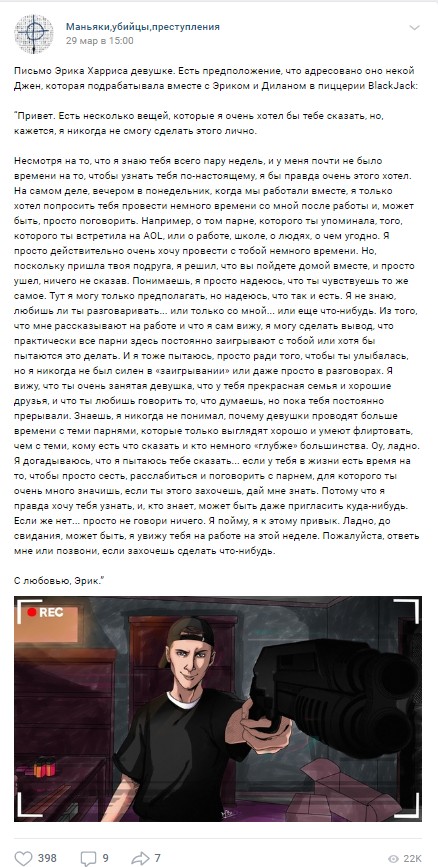 2.Преступление	было	бунтом	подростков	против
несправедливого мира.
3.«Дело «колумбайнеров» должно быть продолжено».
Движение, пропагандирующее стрельбу и насилие в школах,  получило название скулшутинг.
«А.У.Е»
«арестантский уклад един», «арестантско-уркаганское единство».
Название и девиз неформальной молодежной субкультуры, активно развивающейся на  территории РФ, пропагандирующей принципы и мировоззрение тюремной(«воровской»)  культуры. Пропагандируют идеи насилия, самосуда, нетерпимости в отношении с  правоохранительными органами, что в дальнейшем может вылиться в акты агрессии  со стороны молодёжи к представителям государственной власти.
Идея А.У.Е. - нести деньги в общак, то есть это уже выход в офлайн с конкретными  действиями.
Распространенность в сети Интернет:
повышает ее «миссионерские» возможности
способствует практически мгновенной мобилизации ее сторонников
феномен «толпы без лидера»
Наиболее	негативное	влияние	такие	Интернет-группы	оказывают	на	подростков,  когда их курирует взрослый человек, вернувшийся с мест лишения свободы.
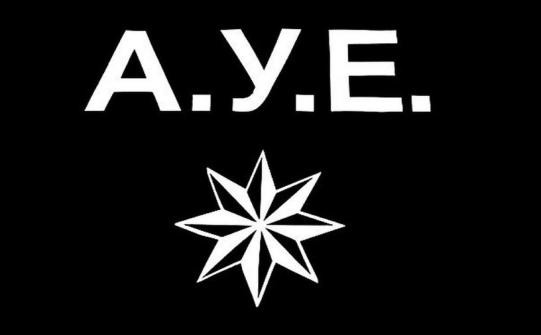 «А.У.Е»
нельзя недооценивать даже мелкие, казалось бы, незначительные  проявления блатной романтики;
бороться с ней запретительными мерами и введением цензуры
непродуктивно, она просто уйдет в подполье и обязательно проявит себя в  более дерзких и изощренных формах;
необходимо постепенно заменить ее другим, более приемлемым
идеологическим содержанием;
любое морализаторство, призывы к «правильному» образу жизни,
обращенные к подростку бесполезны, они могут провоцировать негативизм и  оппозиционные реакции, если пропагандирующий их учитель и психолог не  стремится следовать им.
«ОФФНИКИ»,
околофутбольные фанаты.
Самоутвердаются	при помощи драки.
Собираются на вайны или забивы (договорные драки) в укромных местах:
парковых зон, заброшенных стройплощадок или лесополос. Имеется
предварительная договоренность о недопустимости обращения в полицию  даже в случаях причинения серьезных травм.
«Монетизация подростковой агрессии».
Исподтишка нападают на тех, кто слабее.
Унижения снимают на камеру и выкладывают  в Сеть ради лайков.
Отличительным знаком является нашивка-компас,  то есть эмблема компании Stone Island.
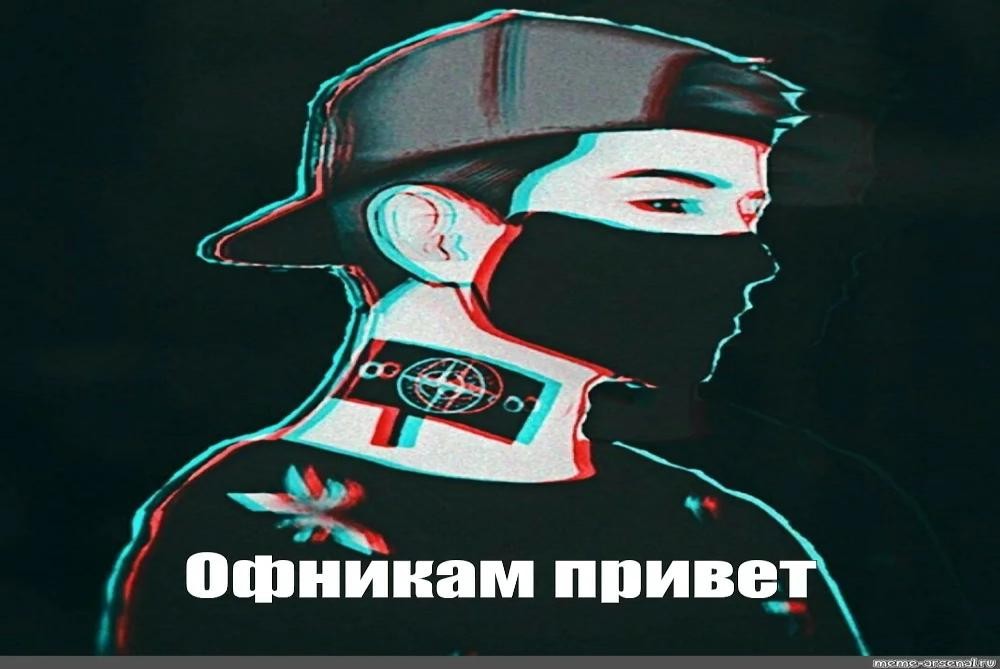 «Родноверы»,  псевдославянские неоязычники
Идеи	родноверов	основаны	на	идее	расового	превосходства
и
расовой	исключительности.	В	псевдославянских	группах
врага,
периодически	вбрасывается	образ	какого-нибудь  отрицается
официальная	история,	присутствует	культ	силы,
антирелигиозная  мимикрируют
пропаганда.	Эти	группы	очень
хорошо  движения
под	патриотические
движения,
ЗОЖ.Неоязыческая	тема	служит
воронкой	вовлеченности	в
околофашистские сообщества.
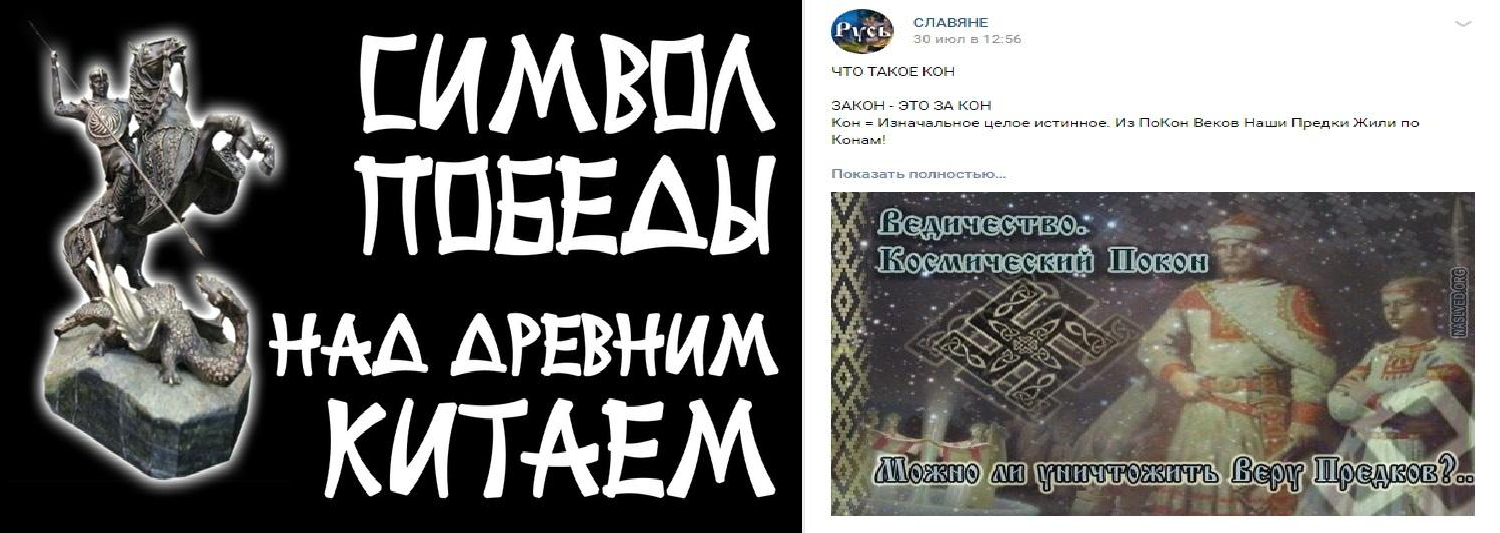 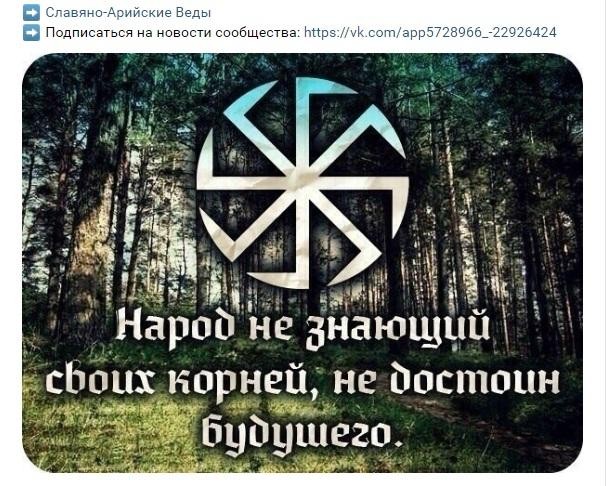 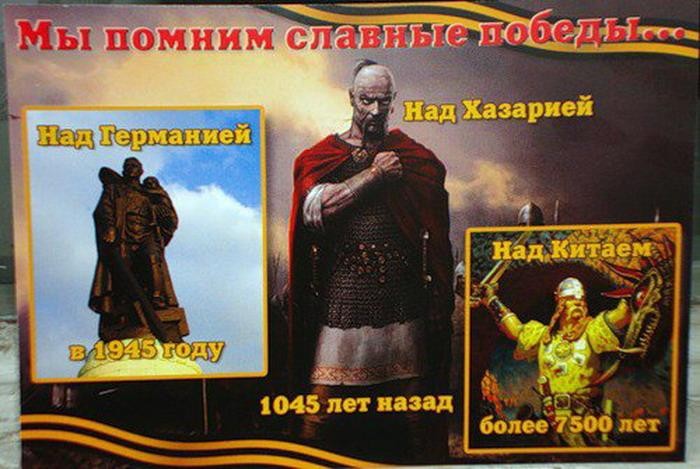 Зачем вовлекают в деструктивные течения?
Сбор	послушной	аудитории:	«затягивание	молодёжи	с  помощью «воронок вовлечения».
Перепрошивка: обесценивание традиционных ценностей.
Накрутка: создание ощущения неблагополучия и опасности  в объективной реальности, приучение к идеи насилия.
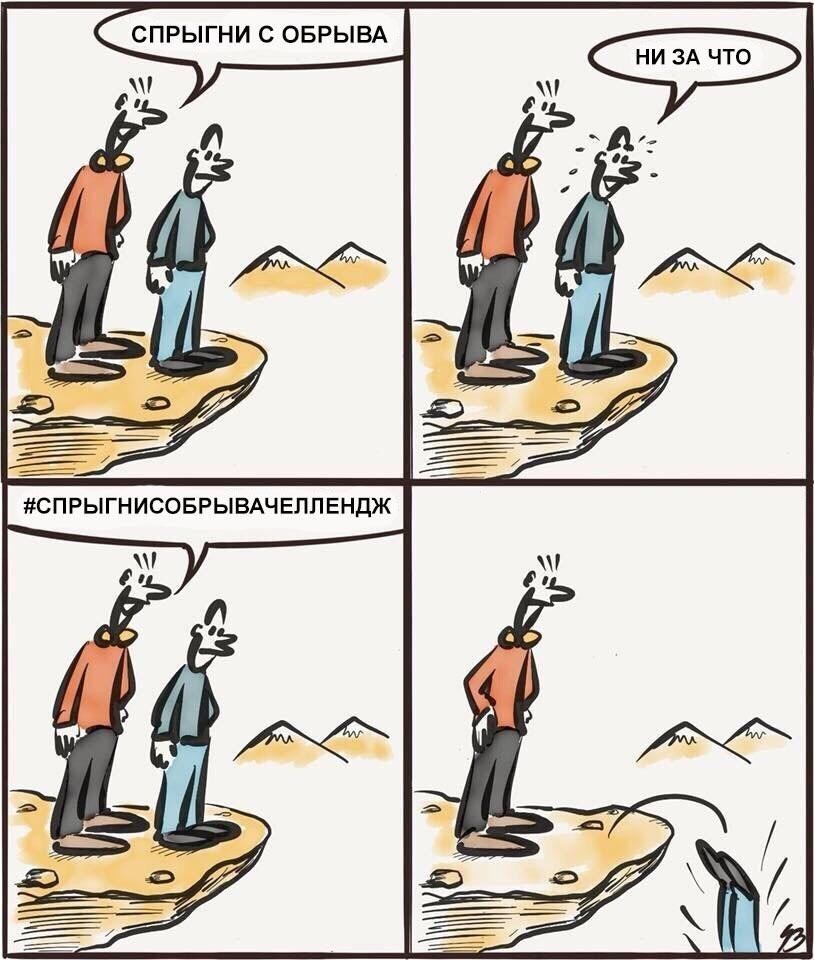 4.Подготовка	к	действиям:	вывод	деструктивной
активности в реальную жизнь.
5. Конечные политические цели: дестабилизация социальной  и политической жизни общества.
Рекомендации по профилактике вовлечения  обучающихся в деструктивные сообщества:
Определить наличие влияния деструктивного сообщества.
Выделить
в	поведении,	внешнем	виде	и	речи	подростка	маркеры,	которые
подтверждают солидаризацию с деструктивной идеологией.
Обратите внимание на поведение подростка в социальных сетях и
изменения личного Интернет-профиля.
При обнаружении маркеров сообщите компетентным лицам: психологу,  социальному педагогу, руководителю учебного учреждения
Рекомендации по профилактике вовлечения  обучающихся в деструктивные сообщества:
Каждая проблемная ситуация – уникальна в вопросах ее разрешения
Существует	множество	молодежных	движений,	как	деструктивных,	так	и  безопасных для личности ребенка.
Важно	определить,	к	какому	именно		сообществу		ребенок	проявляет		интерес,  существует	ли	угроза		для	личности	и	жизни,	и	насколько		серьезной	является
ситуация.	Помогут	в	этом	специалисты,	компетентные	в
вопросах
медиабезопасности	и	профилактики	вовлечения	детей	и	молодежи
в деструктивные сообщества.
Консультационная помощь оказывается сотрудниками учреждений субъектов  профилактики. Необходимую информацию можно получить через горячие линии и  Интернет-ресурсы таких служб.
Рекомендации по профилактике вовлечения  обучающихся в деструктивные сообщества:
Собрать информацию о жизни обучающегося в семье, об особенностях отношений со  сверстниками и педагогами о наличии неразрешенных конфликтных ситуаций и т.д.
Эта информация поможет установить причины интереса ребенка к деструктивным  сообществам и правильно организовать профилактическую и коррекционную работу.
Опасное последствие солидаризации –подготовка к противоправной деятельности
При малейших подозрениях на возможность планирования и совершения обучающимся
преступления	–	необходимо	сообщить	об	этом	руководству	образовательного
учреждения и незамедлительно обратиться в правоохранительные органы!
Эти	меры	помогут	предотвратить	гибель	большого	количества	людей	и	самого  обучающегося.
Также преподаватель должен информировать родителей или иных законных  представителей о подготовке данного обучающегося к противоправной  деятельности.
Рекомендации по профилактике вовлечения  обучающихся в деструктивные сообщества:
Диалог с обучающимся
Рекомендуется обсудить с обучающимся его интерес к деструктивным сообществам.  Важно выяснить, какие идеи и позиции сообщества его привлекают и почему.
Если ребенок является фанатом лидера или автора деструктивного направления,  необходимо уточнить, какие качества, мысли и действия кумира близки подростку и  вызывают его восхищение.
Беседа покажет наличие проблем в самовосприятии и межличностных отношениях  подростка, которые и провоцируют данный интерес.
Решение данных проблем – цель индивидуальной и семейной психологической работы.
Рекомендации по профилактике вовлечения  обучающихся в деструктивные сообщества:
Коррекционная работа
Разъяснить	обучающемуся	сущность	деструктивной	идеологии,	а	также	юридических,  психологических и социальных последствий приобщения к данным взглядам
Предложить	общественно-безопасную	модель	мышления	и	поведения,	которая	станет
равноценной альтернативой позициям деструктивного сообщества  Помочь выработать адаптивную поведенческую стратегию
Комплексная работа с группой
Если один обучающийся из группы проявляет интерес к деструктивным сообществам, то  велика вероятность солидаризации и других подростков с данными сообществами. Поэтому  необходимо организовать комплексную профилактическую работу со всеми учащимися.
Провести	тренинговые	занятия	для	развития	межличностной,	религиозной	и	расовой
толерантности, тренинг навыков конфликтного взаимодействия.
Включить в план также групповые развивающие и досуговые занятия, чтобы сместить фокус
внимания	детей	на	социально	значимые	сферы	жизнедеятельности	и	выработать
лояльность к ценностям общества и государства.
Рекомендации по профилактике вовлечения  обучающихся в деструктивные сообщества:
Наблюдение за обучающимися
Важно	продолжить	наблюдение	за	обучающимися,	которые	проявляют	интерес	к  деструктивным сообществам в условиях реальной жизни и Интернет-пространства.
Цель наблюдения– подтверждение эффективности предпринятых мер и отсутствия  усиления интереса к деструктивным сообществам.
Профилактическая работа:
С обучающимися:
Социально-педагогическая диагностика обучающихся
Психологическая диагностика особенностей психоэмоционального состояния и  личностных особенностей обучающихся
Проведение разнообразных дискуссий, диспутов с несовершеннолетними
Проведение деловых игр с целью выявления интересных и социально-значимых занятий
Проведение психологических тренингов, циклов занятий, направленных на формирование  и развитие толерантности
Вовлекать в разнообразную организованную досуговую деятельность с учётом  индивидуальных особенностей, способностей и потребностей учащихся
Вовлекать в детские и подростковые социальные проекты, направленные на включение  школьников в социально-ориентированное творчество, на развитие их гражданской  ответственности перед окружающим миром.
Межведомственное взаимодействие с субъектами профилактики
С родителями: Просвещение родителей (законных представителей) несовершеннолетних
Мероприятия в образовательных организациях по минимизации  деструктивных проявлений среди обучающейся молодежи
должны быть ориентированы на:
улучшение в целом социальной среды, в которой находятся подростки и
учащаяся молодежь, создание в ней условий для конструктивного диалога  и взаимодействия;
формирование действенных механизмов и разработку эффективных  методов разрушения молодежного экстремистского поля;
разработку системы средств эффективного воздействия на процесс  социализации личности обучающегося, включения его в социокультурное
пространство;
совершенствование системы и методов психокорекционной  деятельности, нацеленной на профилактику насилия, агрессивного  поведения, развитие умений и навыков взаимодействия в социуме.
Программа негативного влияния	деструктивных групп  на личность подростка включает:
обучение средствам самопрезентации, самопознание и самовыражение.
обучение способам адекватного выражения эмоций и чувств.
	формирование устойчивой позитивной самооценки и уверенности в  себе.
развитие коммуникативных навыков формирование навыков  ответственного поведения и умения прогнозировать последствия  своих поступков.
работу с семейными отношениями.
развитие способности противостоять негативному влиянию группы.
СПАСИБО ЗА ВНИМАНИЕ!